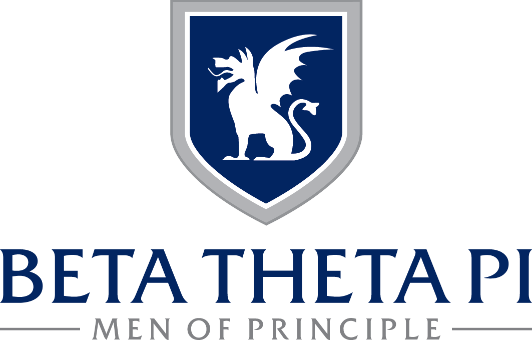 Beta Brotherhood Assessment
Chapter Report Overview
Strategic Initiatives
2
Beta Theta Pi Fraternity
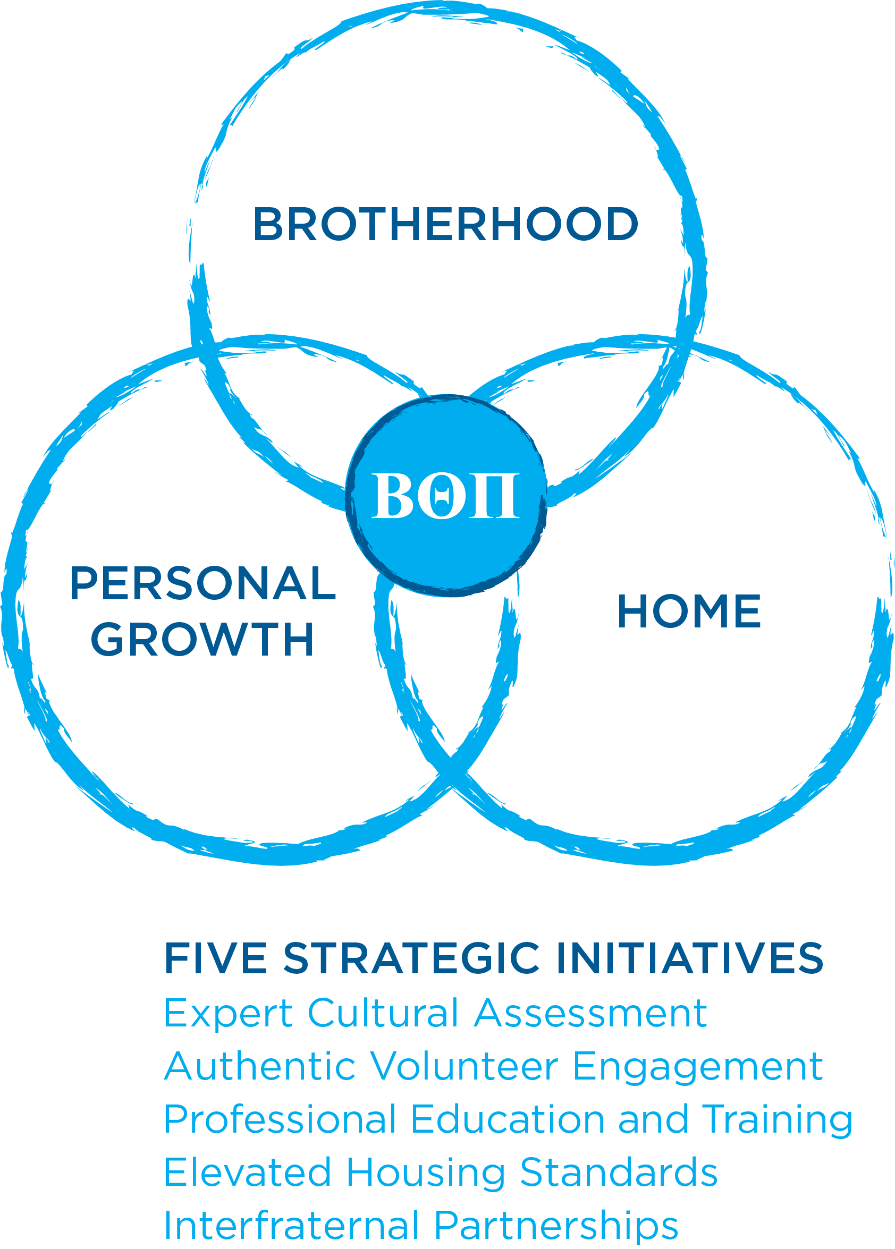 SIX STRATEGIC INITIATIVES
Cultural Assessment
Volunteer Engagement
Housing Standards
Risk Management Education
Member Education
Interfraternal Partnerships
3
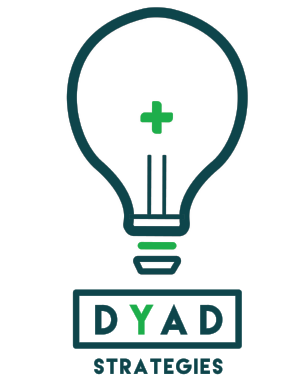 Assessment Response Rate
4
48
84%
134
Chapters with 100% response rate
Chapters
Organizational Response Rate
The Chapter Report
5
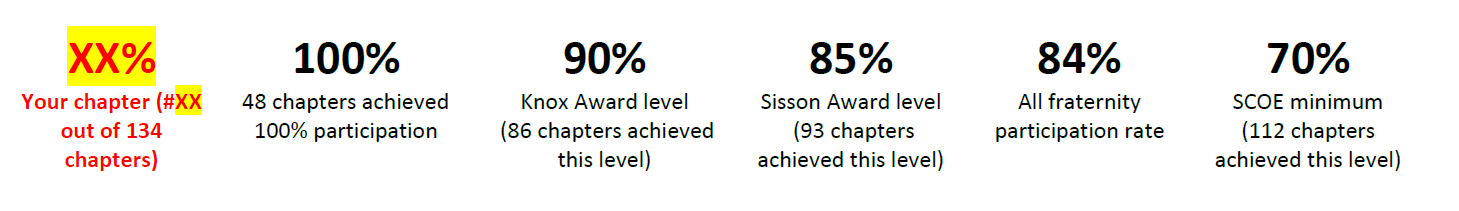 The Chapter Report
6
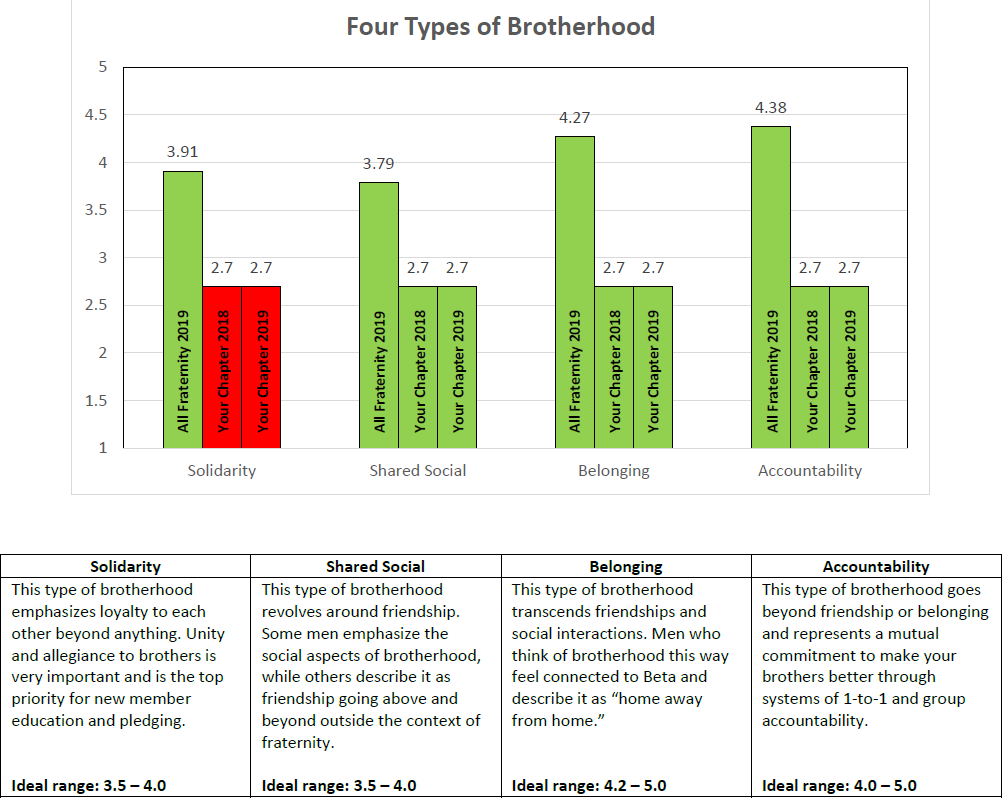 4 unique definitions of brotherhood
7
Brotherhood Based on Solidarity

Brotherhood Based on Shared Social Experiences

Brotherhood Based on Belonging

Brotherhood Based on Accountability
The Chapter Report
8
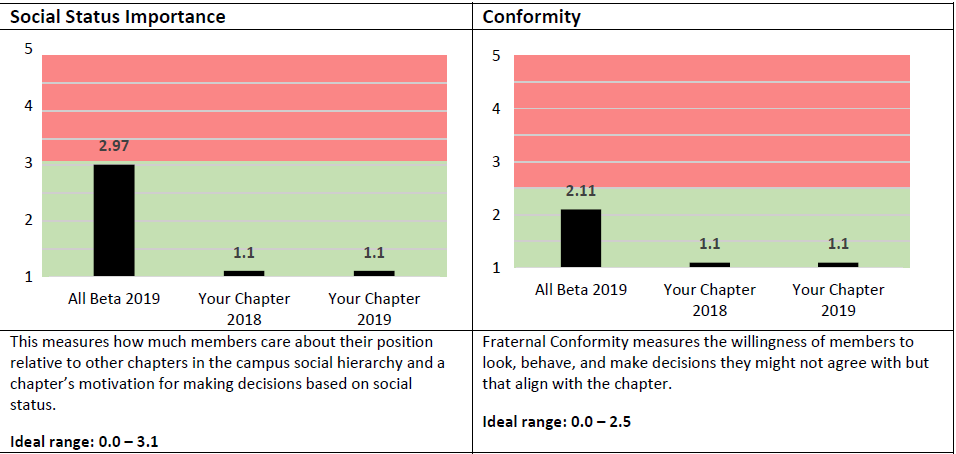 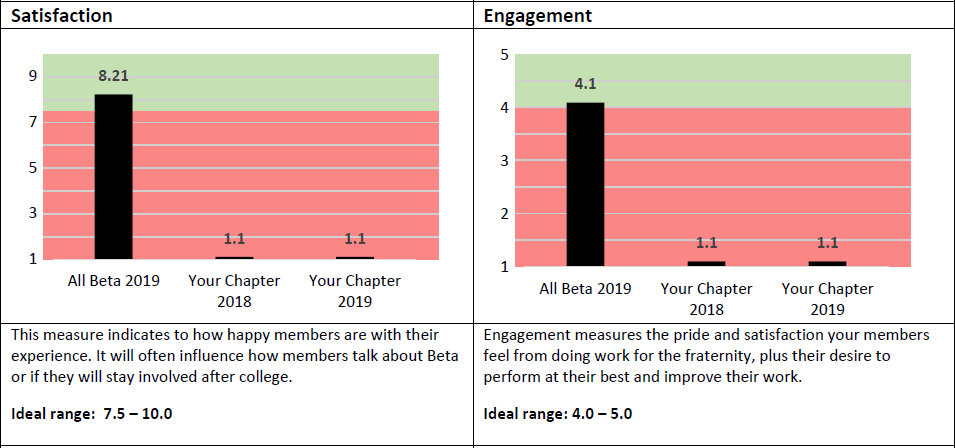 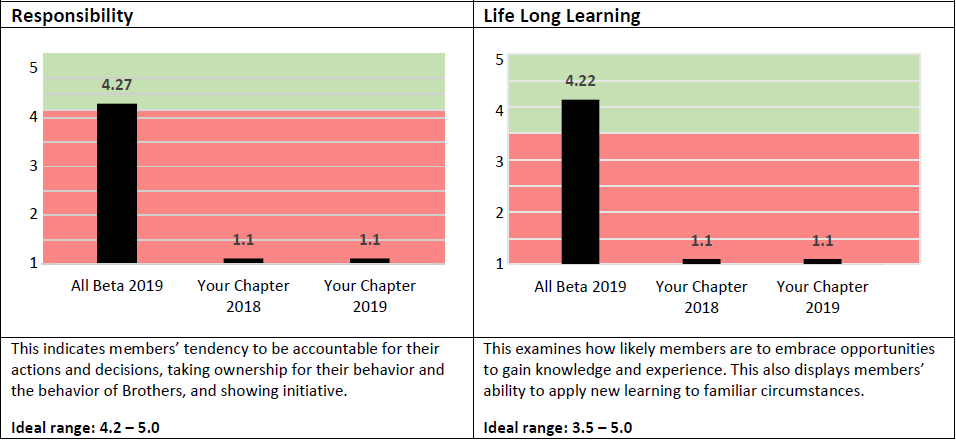 Beta Theta Pi’s Organizational Score.
“Ideal” Range
Your Chapter’s 2018 results
Your Chapter’s 2019 results
The Chapter Report
9
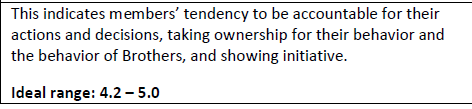 The Chapter Report
10
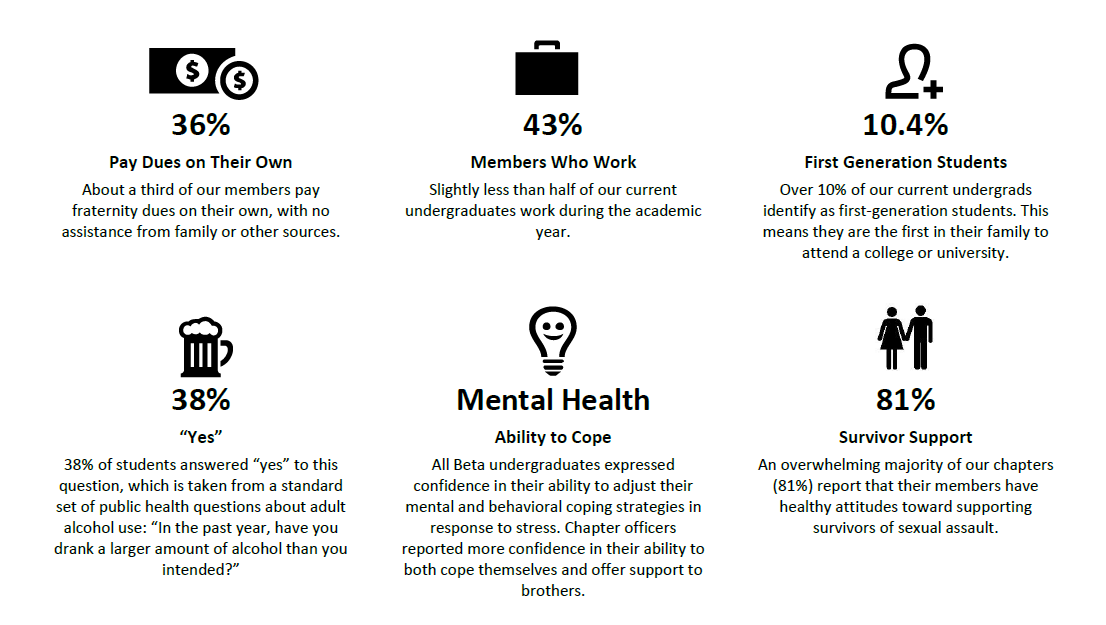 The Chapter Report
11
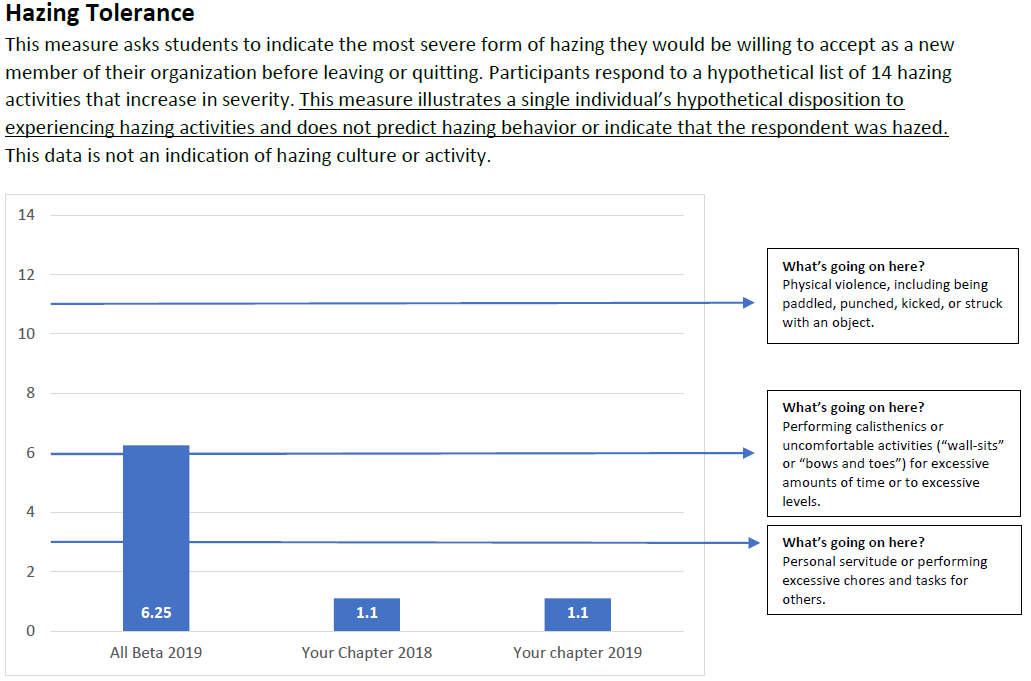 This isn’t telling us who was hazed, if someone is hazing, or that our chapter has a hazing problem.


This shows us the attitudes our members have toward hazing and what they would hypothetically be willing to tolerate before leaving our chapter.
The Chapter Report
12
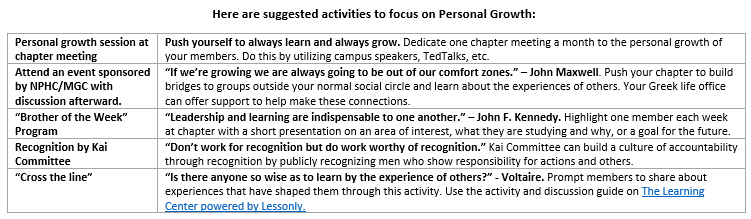 Discussion Questions
13
What are some of your thoughts coming out of your discussions?

What surprised you about our chapter based on the data in the report?

What surprised you about Beta overall based on the data in the report?

What is the area that you think we should focus our efforts on improving working on?
Discussion Questions
14
Where should the executive team members, and the membership overall look to focus in the coming year.
Discussion Questions
15
If you have more questions…
Refer to the BBA FAQs document posted on beta.org.
Contact our chapter advisor
Reach out to our Leadership Consultant.
Call the Administrative Office at 800.800.2382
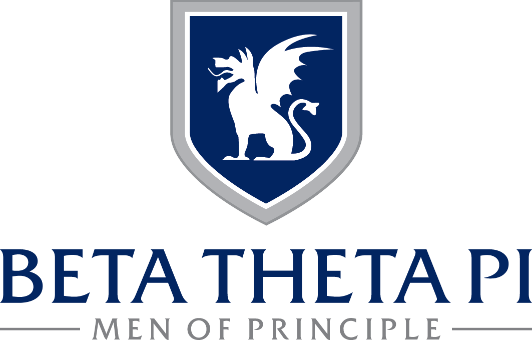 Beta Brotherhood Assessment
Chapter Report Overview
[Speaker Notes: ..]